Cestodes
Taenia solium & Taenia saginata
Taenia saginata                   Beef tapeworm
Taenia solium                                 Pork tapeworm

Disease :  Taeniasis
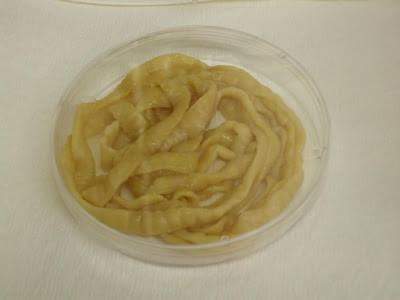 Morphology of adult
1. They are flat , hermaphroditic  worms , 
      live in small intestine of man.
2. Adult worms consist of a head , neck and
      segmented body (proglottids) may reach  
      thousands.
3. The head (scolex) contain suckers                    (T. saginata),  or suckers & hooks  (T. solium).
Scolex of T. saginata
Scolex of T. Solium
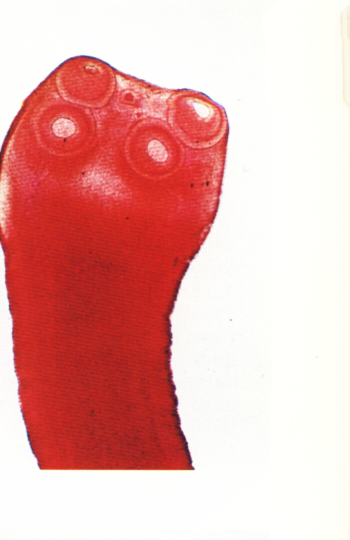 4. Mature  segment  contain both male & female     sexual organs.
5. Gravid segment contain only uterus full with 
   eggs which usually passed with eggs out with
   feces as diagnostic stages.
6. The length of adult worms is usually 4-10 m for T. saginata and  2-7 meter  for T. solium.
7 . T. saginata usually have 1,000 to 2,000 segments,  
        
    while T. solium have an  average of 1,000 segments.
Adult worm of Taenia saginata
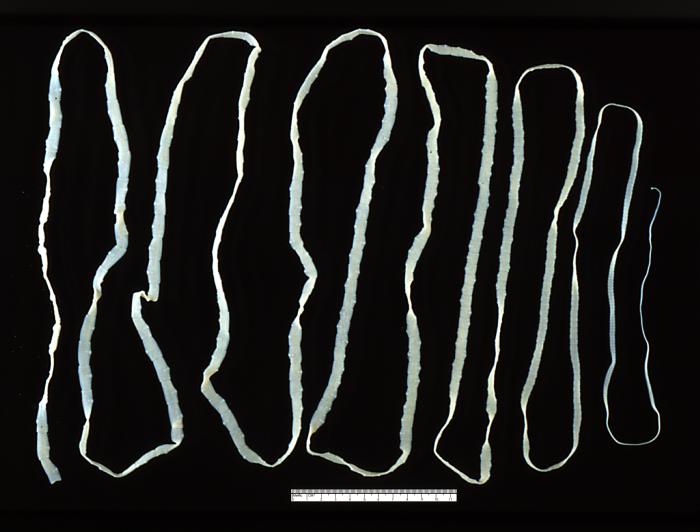 Adult worm of Taenia solium
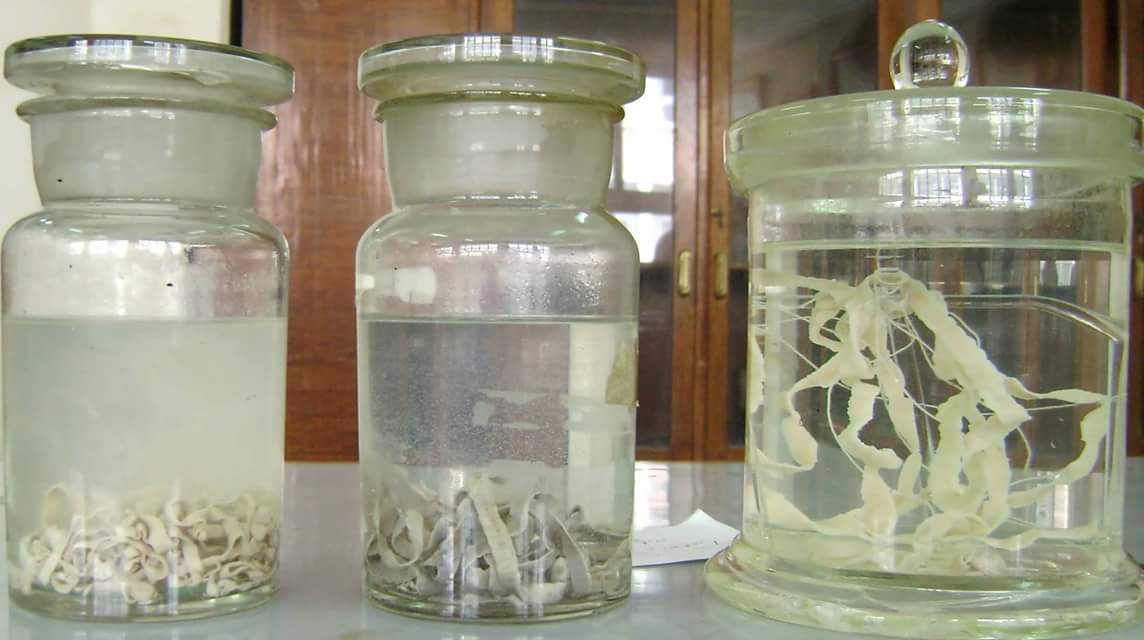 Gravid segment of T.Saginata
longer than wide consist of median uterus with 15-30 lateral uterine branches with unilateral genital pore . 

Gravid segment of T.Solium
   7 – 13 lateral uterine branches.
Gravid segment of T.Saginata
Gravid segment of T.Solium
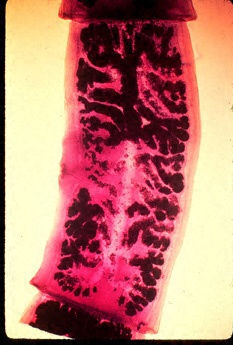 Cysticercoids larva
It is bladder like cyst called bladder worm with invagenated  or evagenated  scolex .They are infective stages to human and they are two type :

C. Bovis:  scolex without hooks in the muscles of  cattles (T.saginata).                          

C.cellulosae : scolex with hooks in muscles of pigs (T.solium).
Cysticercus  bovis
Cysticercus  cellulosae
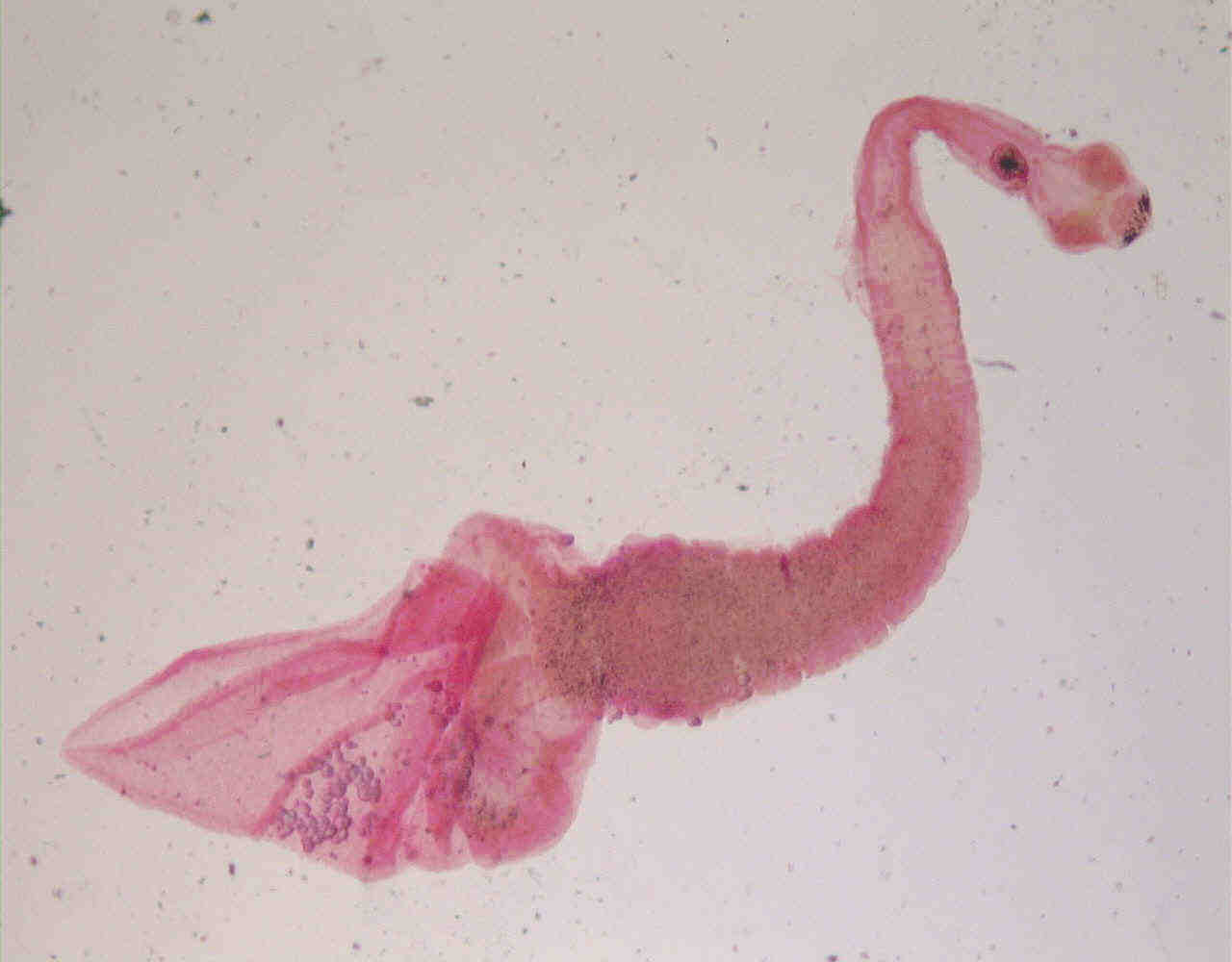 Life cycle of T. saginata and Taenia solium
Taenia spp
definitive hosts : Humans
intermediate host: Cattle for T. saginata and 
    pigs for T. solium.
infective stages: Cysticercus Larva 
Diagnostic stages: egg , gravid segments in feces and scolex.
Laboratory Diagnosis
Microscopic identification of scolex and segments  in feces are diagnostic for taeniasis. 

The gravid segments can differtiate between T.saginata and T. solium but the  eggs  are morphologically identical, and  indistinguishable between taenia species.